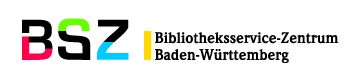 Neue Kooperationen: Die BSZ-GBV – Kooperation und die Kooperation zur Common Bibliographic Data Zone (CBDZ )Stuttgart, 11.02.2016Volker Conradt
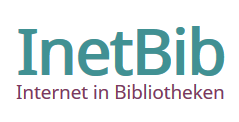 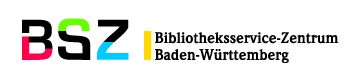 Teil 1BSZ-GBV – Kooperation
Warum diese Kooperation?
Ähnliche Systeme (Pica-CBS)
Ähnliche Strukturen
Unterschiedliche Stärken / Kompetenzen
Raum für Innovation
Weitere Partner? Aktuell hbz
Deutsche Forschungsgemeinschaft / Wissenschaftsrat:Gemeinsame Services – funktionale Arbeitsteilung
Volker Conradt | Kooperation BSZ-VZG (GBV) und CBDZ | InetBib Stuttgart | 11.02.2016
Erste Ziele
Arbeitsteiliger Aufbau E-Book-Pool
Administrationsumgebung E-Book (EBM-Tool) (für Verbundzentralen und Bibliotheken)
Anpassung der Verbundsysteme (technische Strukturen der Pica-Systeme, gemeinsames Internformat, einheitliche Katalogisierungs- und Anwendungsrichtlinien)
Kooperationsvereinbarung BSZ-VZG (GBV)
Volker Conradt | Kooperation BSZ-VZG (GBV) und CBDZ | InetBib Stuttgart | 11.02.2016
Kooperationsvereinbarung am 03.09.2015
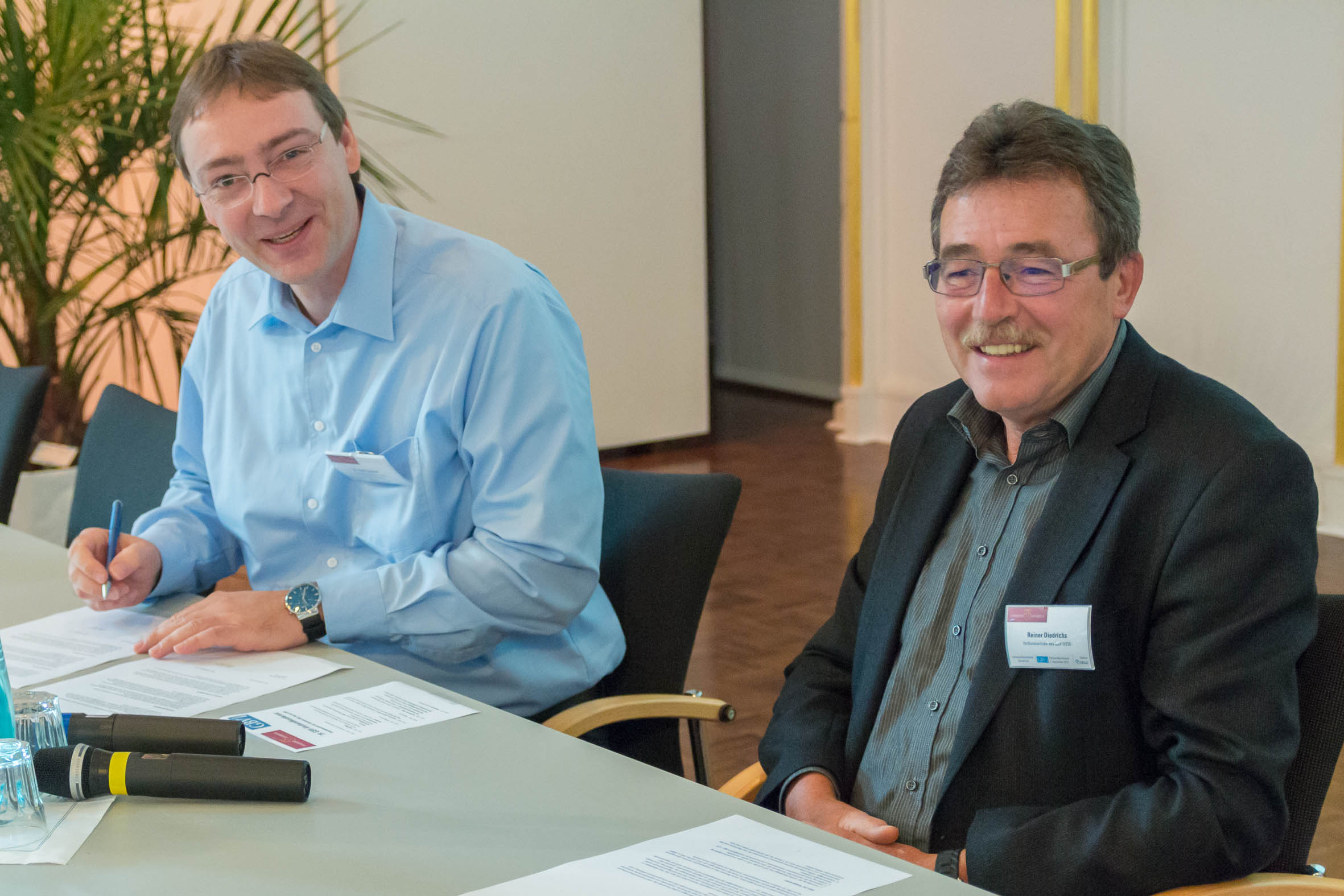 Volker Conradt | Kooperation BSZ-VZG (GBV) und CBDZ | InetBib Stuttgart | 11.02.2016
Zwei Einrichtungen – ein Projektlogo
Gemeinsames Logo für Kooperationsprojekte
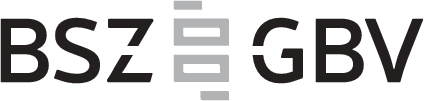 Volker Conradt | Kooperation BSZ-VZG (GBV) und CBDZ | InetBib Stuttgart | 11.02.2016
Ziele der Kooperation I
Vereinigung der Verbundkataloge des BSZ und der VZG in einer Produktivumgebung
Anpassung der technischen Strukturen der Pica-Systeme beider Verbünde
Einführung eines gemeinsamen Internformats und einheitlicher Katalogisierungs- und Anwendungsregeln
Arbeitsteiliger Aufbau einer gemeinsam genutzten Infrastruktur für den Nachweis und die Administration von E-Ressourcen wie z. B. E-Books für die Verbundzentralen und ihre teilnehmenden Bibliotheken
Volker Conradt | Kooperation BSZ-VZG (GBV) und CBDZ | InetBib Stuttgart | 11.02.2016
Ziele der Kooperation II
Aufbau und arbeitsanteiliger Betrieb von Infrastruktur und Support für lokale Bibliothekssysteme und Discovery-Services
Gemeinsame Bereitstellung eines Workflow-Systems zur retrospektiven Digitalisierung
Einführung einer arbeitsteiligen Infrastruktur für Dienstleistungen zur Langzeitarchivierung
Abstimmung von Personalentwicklung, Kompetenz- und Leistungsaufbau, um Redundanzen zu vermeiden und Synergien zu nutzen
Volker Conradt | Kooperation BSZ-VZG (GBV) und CBDZ | InetBib Stuttgart | 11.02.2016
Erste Schwerpunkte
Aufbau gemeinsamer Organisationsstrukturen
Einführung RDA / Vorbereitung gemeinsamer Katalog
E-Book-Pool und E-Book-Management Tool 
Digitalisierung
CBS-Betrieb
Gemeinsame Online-Hilfe
Volker Conradt | Kooperation BSZ-VZG (GBV) und CBDZ | InetBib Stuttgart | 11.02.2016
Gemeinsame Organisationsstrukturen
Aktive Arbeitsgruppen
Formatanpassung
Katalogzusammenführung
E-Book-Pool
Digitalisierung
CBS-Technik
…
Gremien
Themenbezogen Beteiligung in Verbundleitung, Fachbeirat und Facharbeitsgruppen
Regelmäßige TreffenRegelmäßige Telefonkonferenzen Online-Chat
Volker Conradt | Kooperation BSZ-VZG (GBV) und CBDZ | InetBib Stuttgart | 11.02.2016
Gemeinsamer Katalog
Arbeitsfelder
Format und Regelwerk
De-Duplizierung
Hierarchische Strukturen
Normdaten: unterschiedlicher Umgang mit Tn-Sätzen
Fremddaten: GBV integriert, BSZ Fremddatenpool
Administrative Daten: PPN-Nummer, Bibliotheksnummern, Benutzerkennungen etc.
Notwendige Vorbereitungen im BSZ und GBV
Volker Conradt | Kooperation BSZ-VZG (GBV) und CBDZ | InetBib Stuttgart | 11.02.2016
E-Book-Pool / EBM-Tool
Metadaten  ein gemeinsamer E-Book-Pool: 
Verfügbarkeit von Paketen und Einzeltiteln
Geschwindigkeit
Qualität (Normierung, RDA)
Übernahme von Einzeltiteln
Management  EBM-Tool
Verlage/Anbieter
Pakete
Paketanforderungen durch Bibliotheken
Automatisierte Einspielungen
Praktischer Test für gemeinsame Katalogdatenbank
Volker Conradt | Kooperation BSZ-VZG (GBV) und CBDZ | InetBib Stuttgart | 11.02.2016
E-Book-Pool / EBM-Tool
Marc21
EBM-ToolVerfügbarkeit                      Bestellung		      Nachweise
CBS BSZ
CBS GBV
E-Book-PoolRDA konformnormiert
E-Book-Anbieter
E-Book-Anbieter
BSZ
Marc21
BSZ: Ein Titelsatz pro Anbieter
VZG
GBV: Ein Titelsatz pro E-Book
E-Book-Pool:Ein Titelsatz pro Anbieter
Bibliothek
Bibliothek
Volker Conradt | Kooperation BSZ-VZG (GBV) und CBDZ | InetBib Stuttgart | 11.02.2016
EBM-Tool
Lieferanten
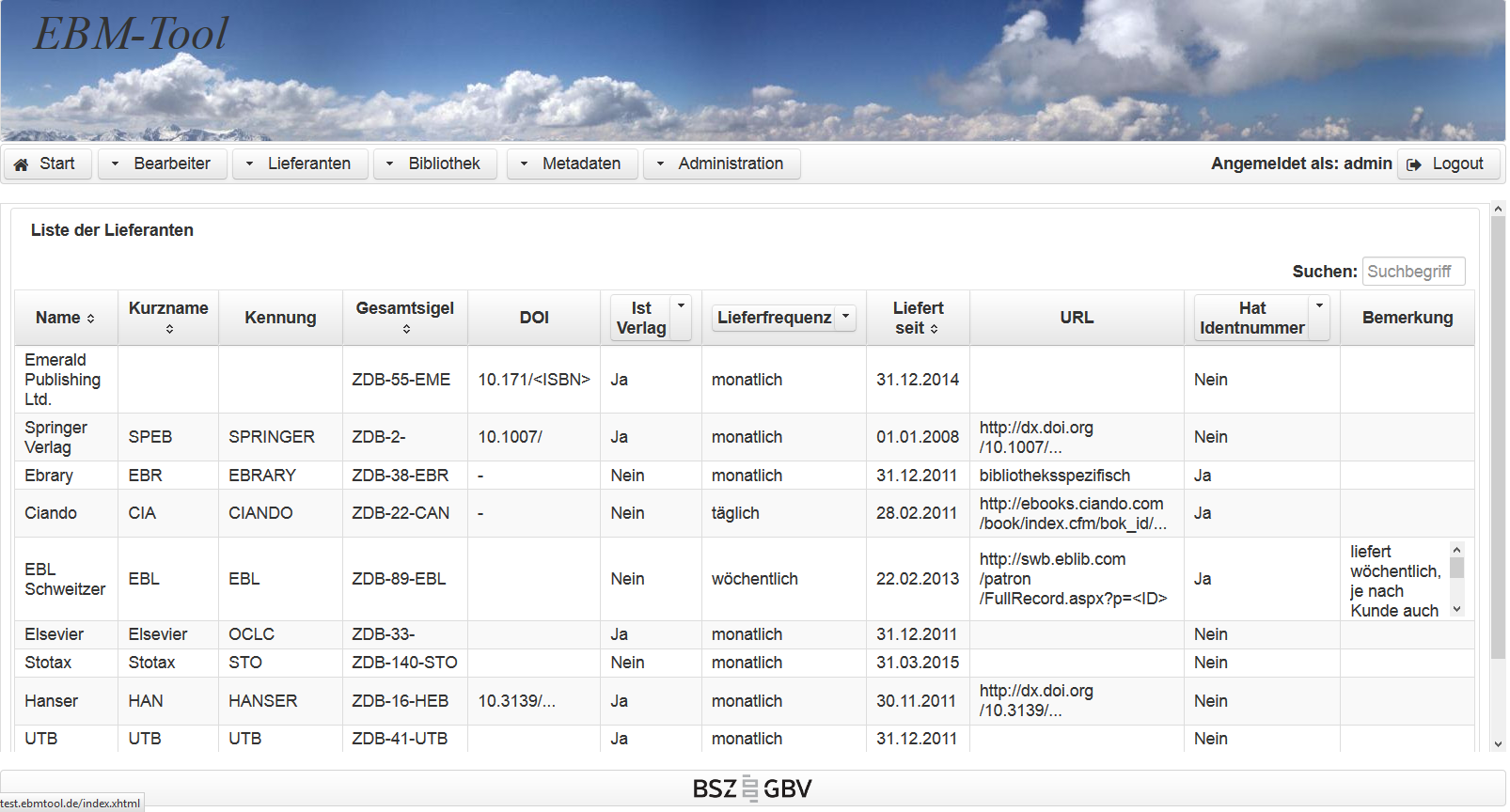 Volker Conradt | Kooperation BSZ-VZG (GBV) und CBDZ | InetBib Stuttgart | 11.02.2016
EBM-Tool
Paketbestellungen
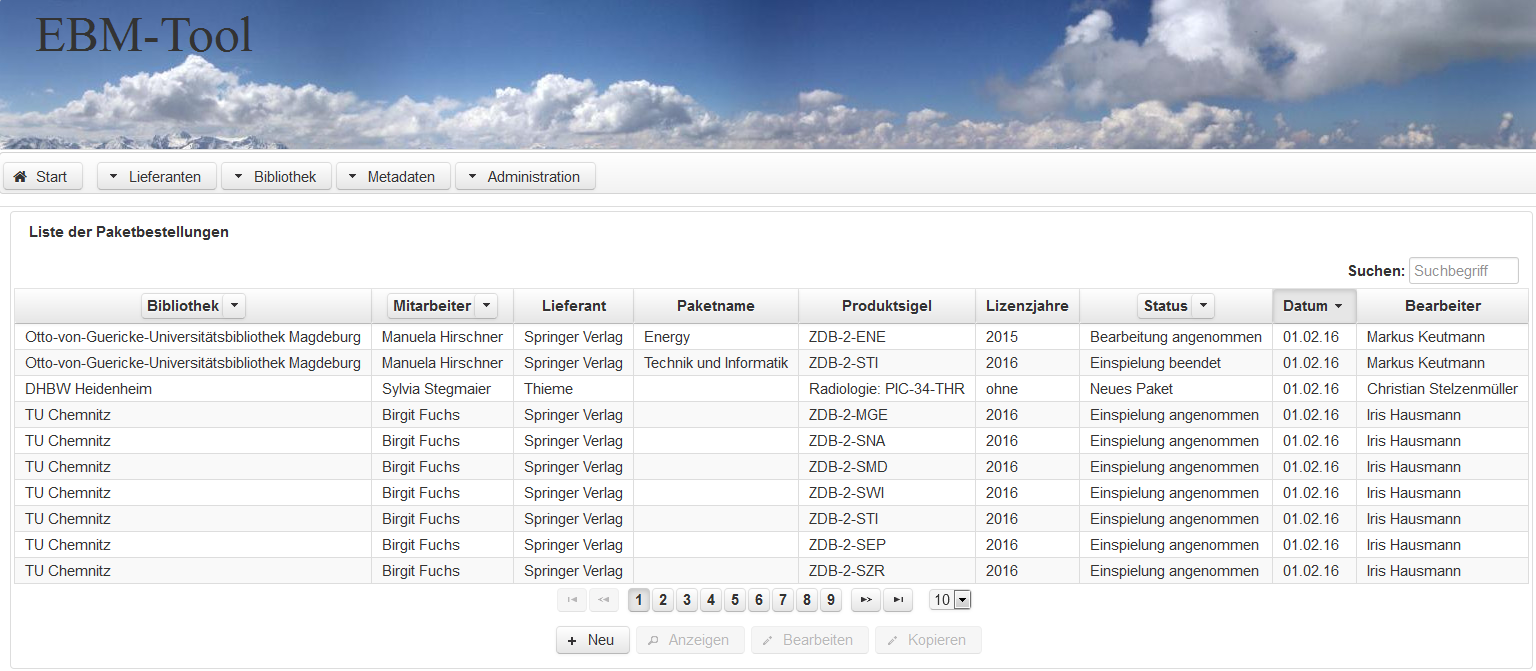 Volker Conradt | Kooperation BSZ-VZG (GBV) und CBDZ | InetBib Stuttgart | 11.02.2016
E-Book-Pool / EBM-Tool
E-Book-Pool in Produktion
Erste gemeinsame Pakete eingespielt (Springer, UTB)
Zugriff über WinIBW / Broadcast-Search durch die Bibliotheken
EBM-Tool im produktiven Test
UB Mannheim
Hochschule Hamm-Lippstadt (NRW) 
HTWG Konstanz
FH Offenburg
UB Chemnitz
SUB Hamburg
UB Magdeburg
Volker Conradt | Kooperation BSZ-VZG (GBV) und CBDZ | InetBib Stuttgart | 11.02.2016
BSZ/GBV - Online-Hilfe
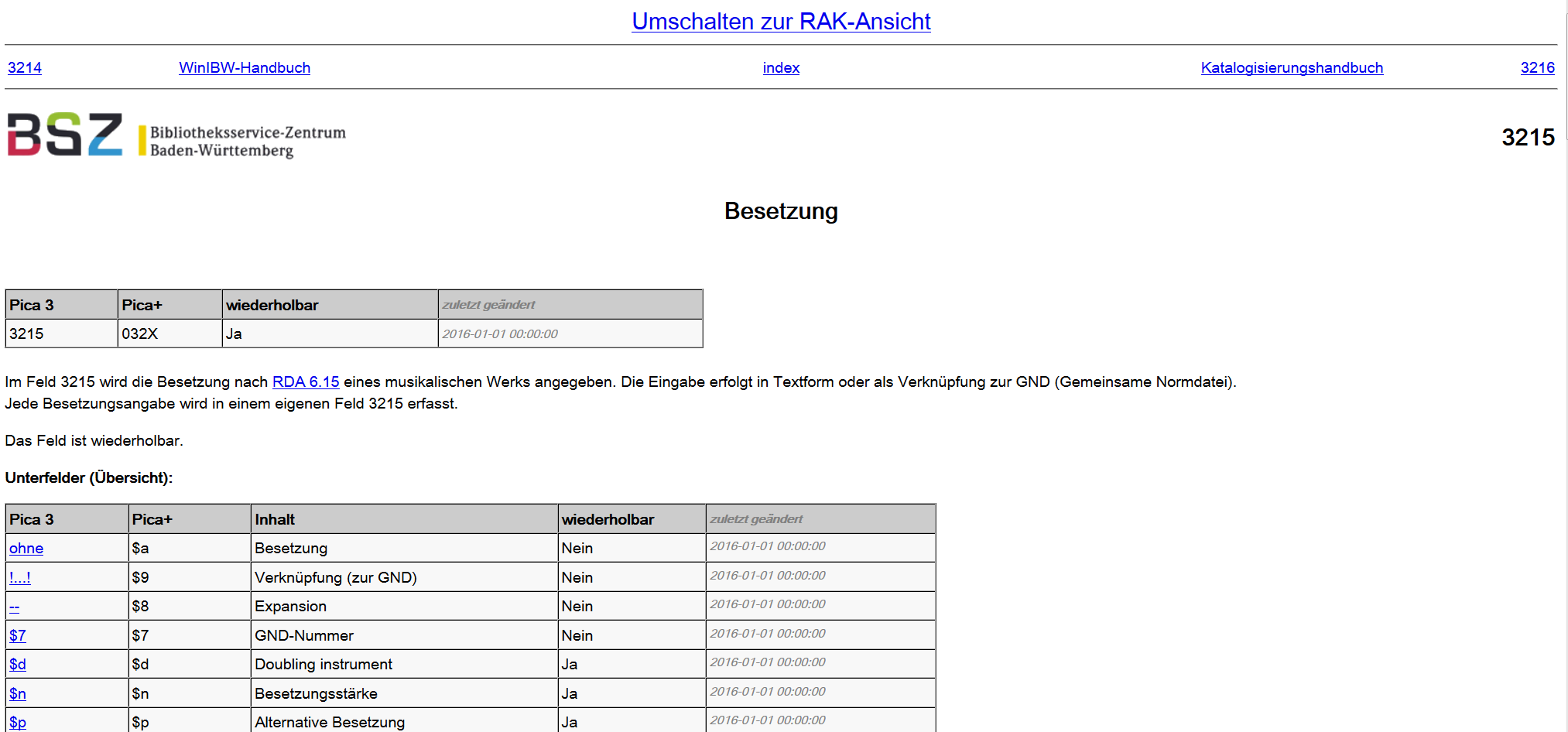 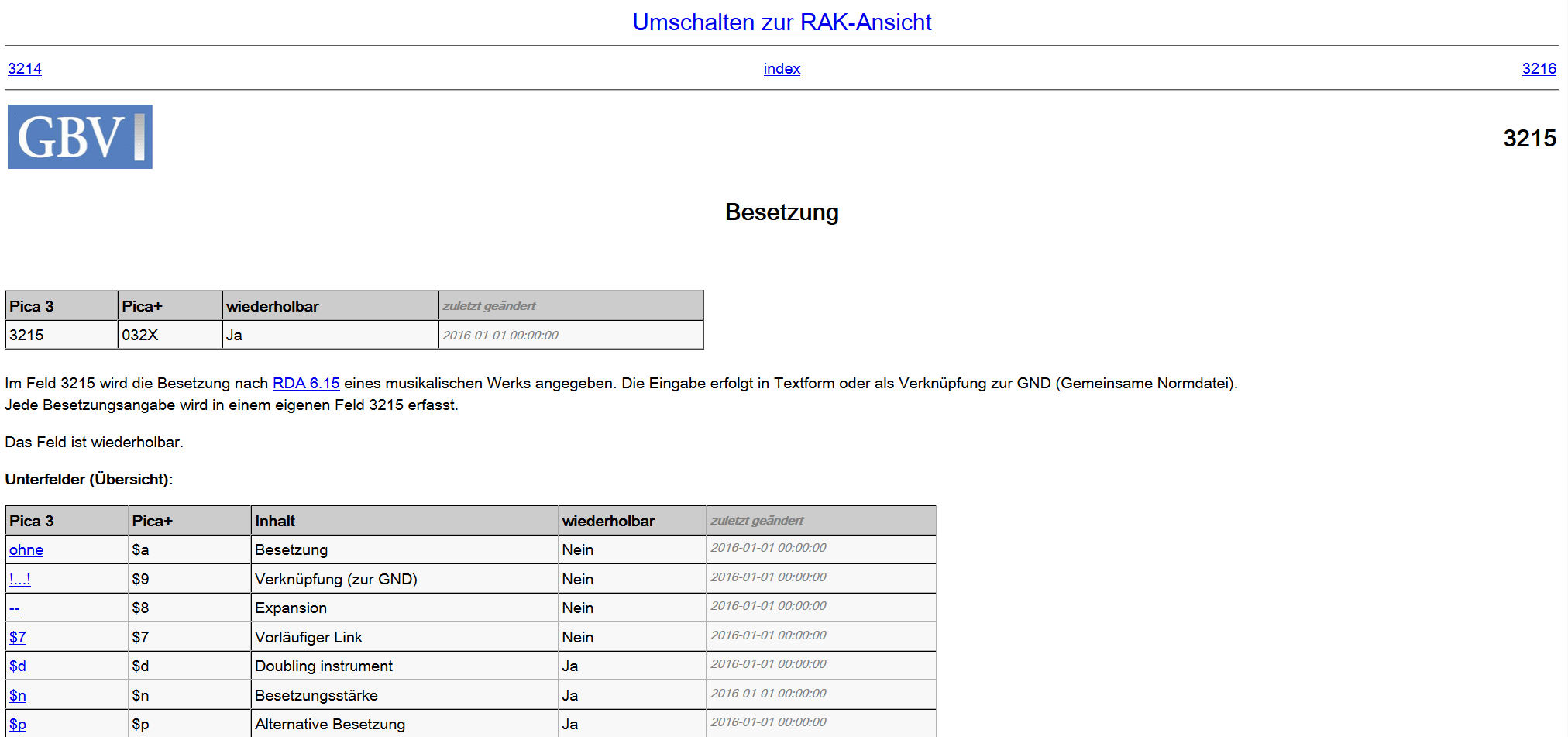 Volker Conradt | Kooperation BSZ-VZG (GBV) und CBDZ | InetBib Stuttgart | 11.02.2016
CBS Technik
Synergien aus CBS-Nutzung: 
Erfahrungsaustauch: Virtualisierung, Versionen, Schnittstellen, etc.
Entwicklung gemeinsamer zu nutzender Programme: Exporte, Statistik, etc.
Pflege von Parametern und Tabellen
Schulungen
Gegenseitige Betriebsabsicherung im Desasterfall
Spiegelung von Sicherungen
Spiegelung der CBS-Umgebungen
Gemeinsame Entwicklungsprojekte:z.B. neues Datenmodell für E-Books
Volker Conradt | Kooperation BSZ-VZG (GBV) und CBDZ | InetBib Stuttgart | 11.02.2016
Digitalisierung:
www.digishelf.de
Eine gemeinsame technische Plattform  Goobi
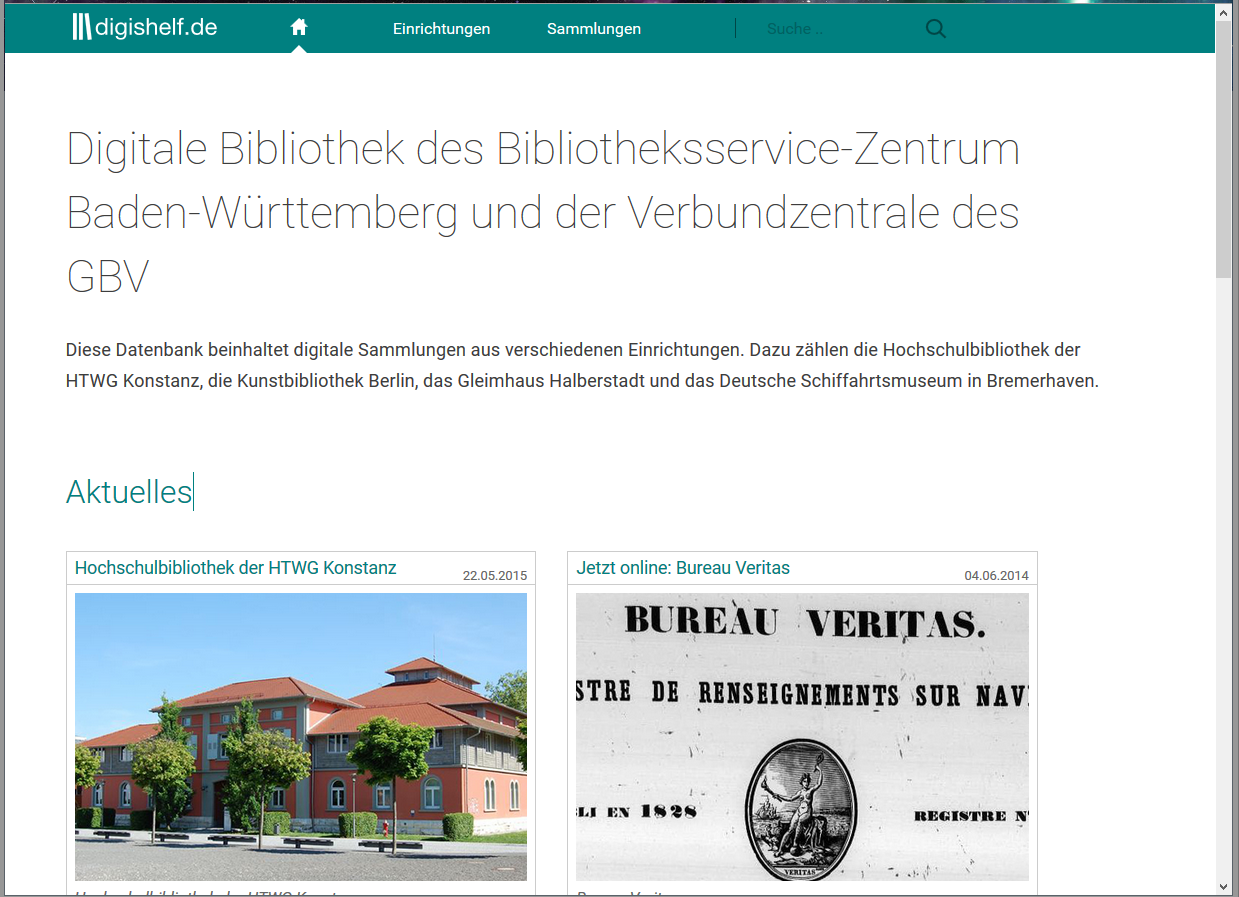 Digitalisate:- HTWG Konstanz- Kunstbibliothek Berlin- Gleimhaus Halberstadt- DSM Bremerhaven
Volker Conradt | Kooperation BSZ-VZG (GBV) und CBDZ | InetBib Stuttgart | 11.02.2016
[Speaker Notes: Der Einfachheit halber als erstes]
Fazit
BSZ und VZG sind im Bereich Verbundsystem sehr ähnlich strukturiert (nicht unwichtig: auch die „Chemie“ stimmt)
RDA ist eine einmalige Chance zum Start der  Vereinheitlichung und kooperativen Entwicklung von Services
BSZ und VZG profitieren bereits jetzt von der Kooperation: ein Format, eine Richtlinie, ein E-Book-Pool, eine Digitalisierungsplattform
Die Kooperation ist offen für weitere Partner:hbz-VZG: Kuali OLE    /    hbz-BSZ-VZG: Alma Network Zone (CBDZ)
Die Kooperation ist ein wichtiger Schritt zurModernisierung und Weiterentwicklung der nationalen Informationsinfrastruktur!
Volker Conradt | Kooperation BSZ-VZG (GBV) und CBDZ | InetBib Stuttgart | 11.02.2016
Teil 2
Die Kooperation zur Common Bibliographic Data Zone (CBDZ )
Volker Conradt | Kooperation BSZ-VZG (GBV) und CBDZ | InetBib Stuttgart | 11.02.2016
[Speaker Notes: Erweiterung unseres Serviceportfolios   Evaluierung eines Produktes, welches erst vor wenigen Jahren entwickelt wurde, liegt nahe. Zonenkonzept war von Anfang an ein Pluspunkt für Alma und unterscheidet sich damit von Konkurrenzprodukten wie bspw. WMS. Der Verbund kann auf der Ebene der Networkzone agieren und langfristig ist sogar die Ablösung eines Verbundsystems durch Alma denkbar.]
BSZ-Dienste / -Services
Bibliothekssysteme
SWB-Verbundsystem
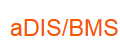 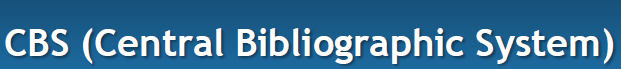 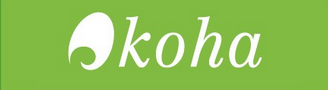 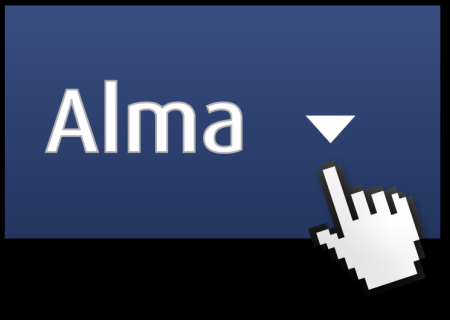 Volker Conradt | Kooperation BSZ-VZG (GBV) und CBDZ | InetBib Stuttgart | 11.02.2016
[Speaker Notes: Erweiterung unseres Serviceportfolios   Evaluierung eines Produktes, welches erst vor wenigen Jahren entwickelt wurde, liegt nahe. Zonenkonzept war von Anfang an ein Pluspunkt für Alma und unterscheidet sich damit von Konkurrenzprodukten wie bspw. WMS. Der Verbund kann auf der Ebene der Networkzone agieren und langfristig ist sogar die Ablösung eines Verbundsystems durch Alma denkbar.]
Ausgangssituation 2014
Warum wir uns mit Alma beschäftigen?
5 gute Gründe
HTWK Leipzig	Live im Januar 2015
HTW Dresden	Live im Oktober 2015
HS Zwickau
HS Mittweida
Universität Mannheim	Live im Januar 2016
     5 Alma Early Adopter im SWB
Ein weiterer Grund: Erweiterung unserer Services
Volker Conradt | Kooperation BSZ-VZG (GBV) und CBDZ | InetBib Stuttgart | 11.02.2016
[Speaker Notes: Erweiterung unseres Serviceportfolios   Evaluierung eines Produktes, welches erst vor wenigen Jahren entwickelt wurde, liegt nahe. Zonenkonzept war von Anfang an ein Pluspunkt für Alma und unterscheidet sich damit von Konkurrenzprodukten wie bspw. WMS. Der Verbund kann auf der Ebene der Networkzone agieren und langfristig ist sogar die Ablösung eines Verbundsystems durch Alma denkbar.]
Arbeitspakete
Projektlaufzeit : 10.2014 – 06.2015
Volker Conradt | Kooperation BSZ-VZG (GBV) und CBDZ | InetBib Stuttgart | 11.02.2016
[Speaker Notes: Alma Trainings für Alma Institution und Networkzone
Alma Certification Training: 5-wöchiges Administratorenprogramm mit abschließendem Online-Test, welches die Konfiguration eröffnet (vorher nicht!)
Primo Backoffice Training: Administrationsschulung ermöglicht alle Anpassungen von Primo z.B. Oberfläche, Indexe, … 
Implementierungen begleiten: aktuell Hochschulen in Leipzig, Dresden und Zwickau,  vom Kick-Off-Meeting bis zum Go-Live
5.  Geschäftsmodelle entwickeln (Lenkungsausschuss)
Ansigeln per OAI-Prozess, erfolgreich im Test, produktiver Einsatz in einer Pilot-Bibliothek in Kürze (HTW Dresden)

Verbundanbindung mittelfristig durch CBDZ weitestgehend gelöst (Verbunddaten von 3 Verbünden)]
SWB-Verbundanbindung
Komfortable Übernahme von vorhandenen Titeldaten aus dem SWB-Verbunddaten in Alma
Lokaldaten werden über OAI aus Alma in den SWB übernommen
Neue Titel werden im SWB katalogisiert und umgehend in ALMA übernommen
SWB-Updates werden automatisch in Alma übernommen
MARC21 in Alma <-> Pica-Format im SWB
Anschluss Online-Fernleihe via SLNP-Schnittstelle
Volker Conradt | Kooperation BSZ-VZG (GBV) und CBDZ | InetBib Stuttgart | 11.02.2016
[Speaker Notes: Erweiterung unseres Serviceportfolios   Evaluierung eines Produktes, welches erst vor wenigen Jahren entwickelt wurde, liegt nahe. Zonenkonzept war von Anfang an ein Pluspunkt für Alma und unterscheidet sich damit von Konkurrenzprodukten wie bspw. WMS. Der Verbund kann auf der Ebene der Networkzone agieren und langfristig ist sogar die Ablösung eines Verbundsystems durch Alma denkbar.]
Projekt: Aufbau CBDZ
CBDZ: Common Bibliographic Data Zone
Gemeinschaftsprojekt CBDZ
 Daten der drei Verbünde GBV, hbz und BSZ/SWB
Verbundanbindung über die CBDZ
SWB / GBV / hbz bleiben Master
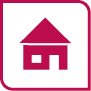 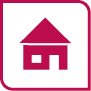 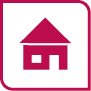 SWB
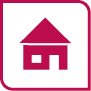 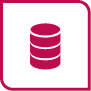 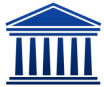 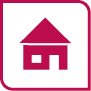 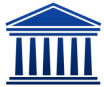 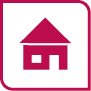 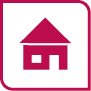 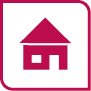 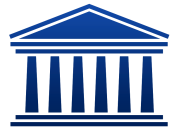 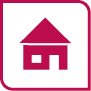 CBDZ
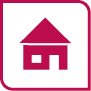 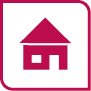 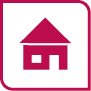 hbz
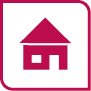 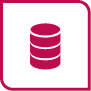 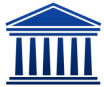 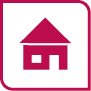 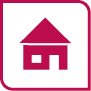 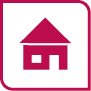 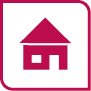 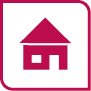 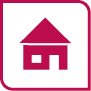 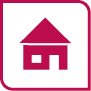 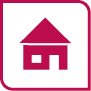 GBV
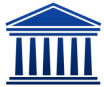 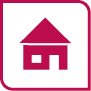 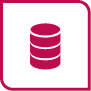 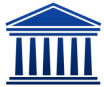 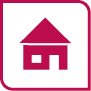 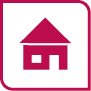 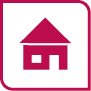 Alma Network Zone
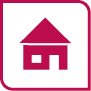 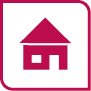 Volker Conradt | Kooperation BSZ-VZG (GBV) und CBDZ | InetBib Stuttgart | 11.02.2016
Projekt: Aufbau CBDZ
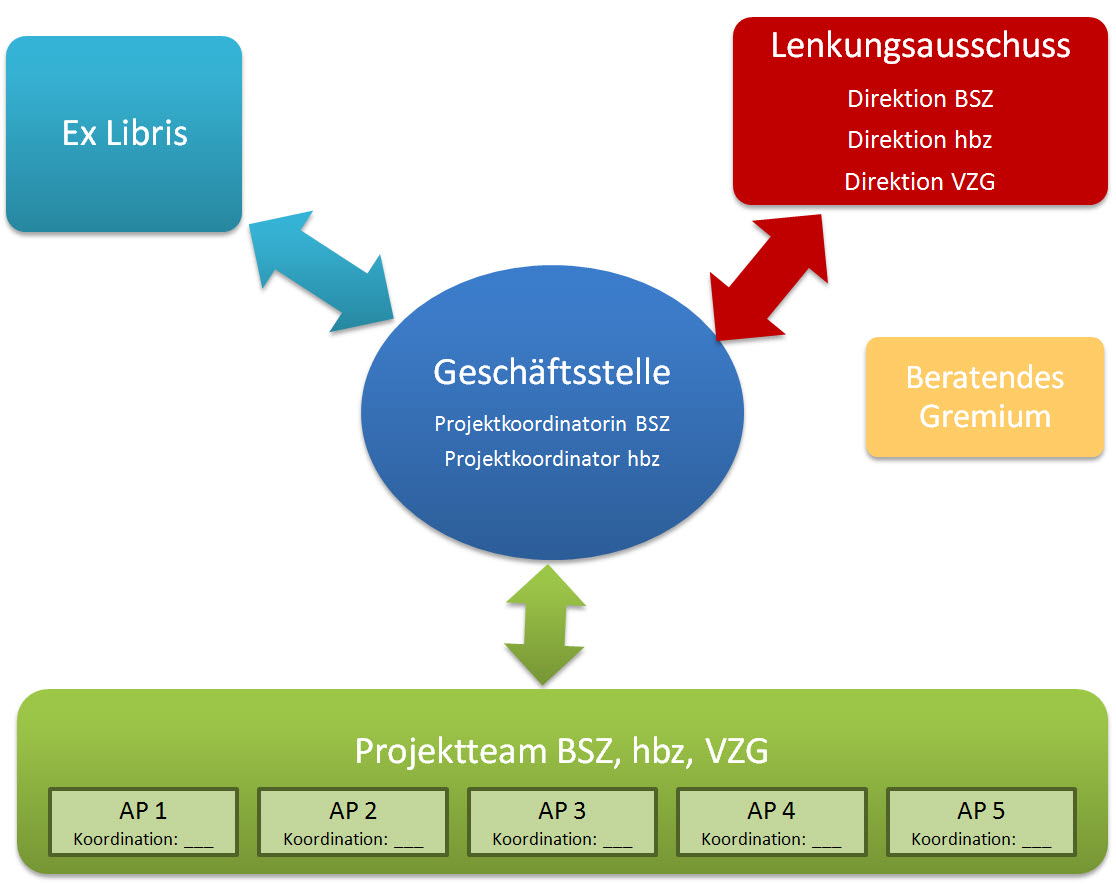 CBDZ
Volker Conradt | Kooperation BSZ-VZG (GBV) und CBDZ | InetBib Stuttgart | 11.02.2016
Projekt: Aufbau CBDZ
Memorandum of Understanding zwischenBSZ – GBV – hbz und ExLibris
Konzept-Phase:
Workflows
Datenmanagement (De-Duplizierung)
Volker Conradt | Kooperation BSZ-VZG (GBV) und CBDZ | InetBib Stuttgart | 11.02.2016
[Speaker Notes: Datenservices (E-Books, etc.)  sind Verbunddienstleistung, d.h. die Metadaten spielen wir ein. Ergänzende Services in der CBDZ wäre die Paketverwaltung (electronic Collections in Alma)]
Herzlichen Dank für ihre AufmerksamkeitVolker Conradt